Актуальные вопросы формирования и исполнения прогнозного плана приватизации государственного имущества
Начальник отдела приватизации и учета имущества 
Департамента имущества и земельных отношений Новосибирской области Кривицкий Сергей Александрович
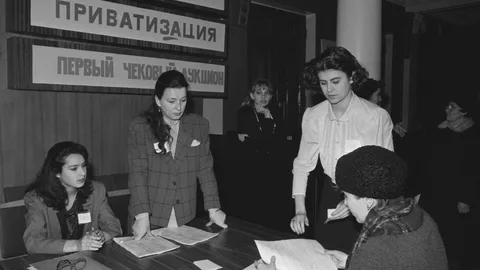 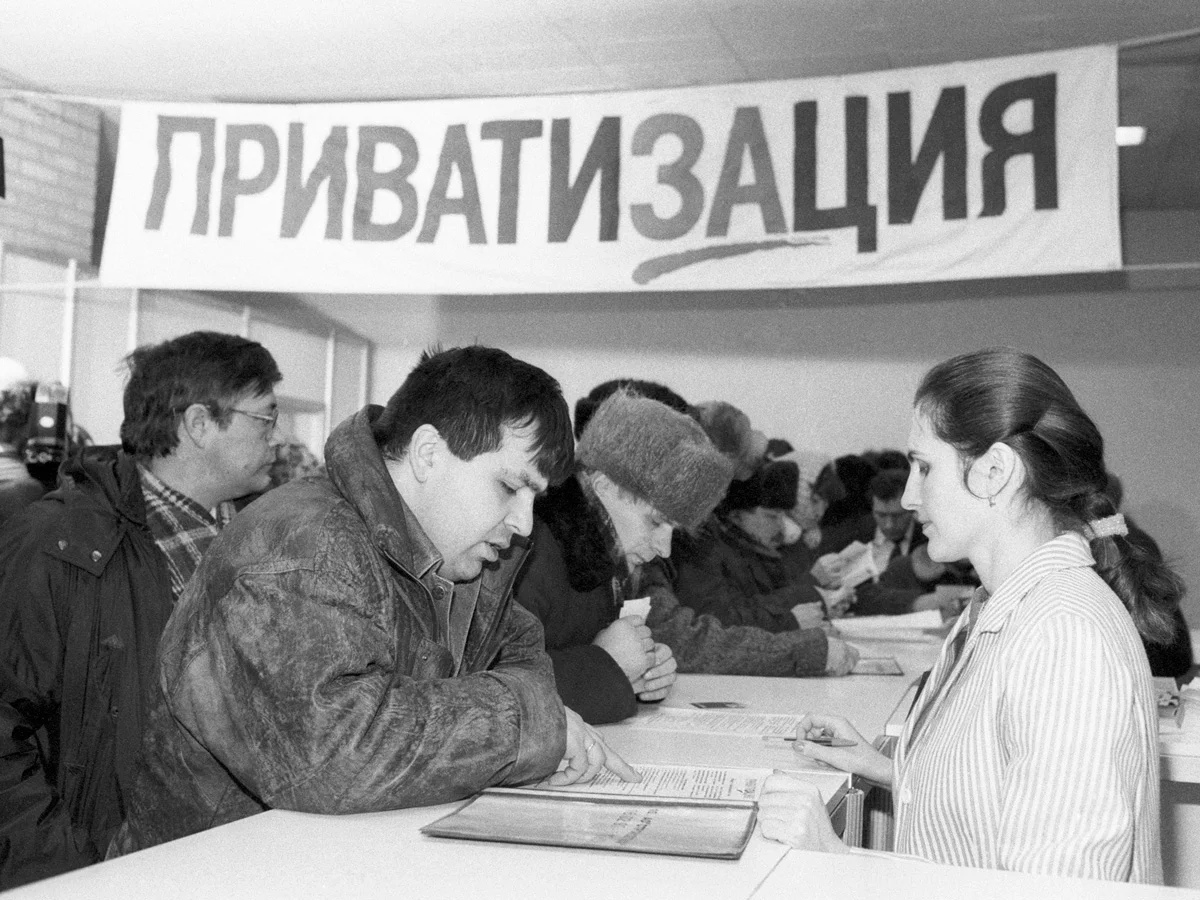 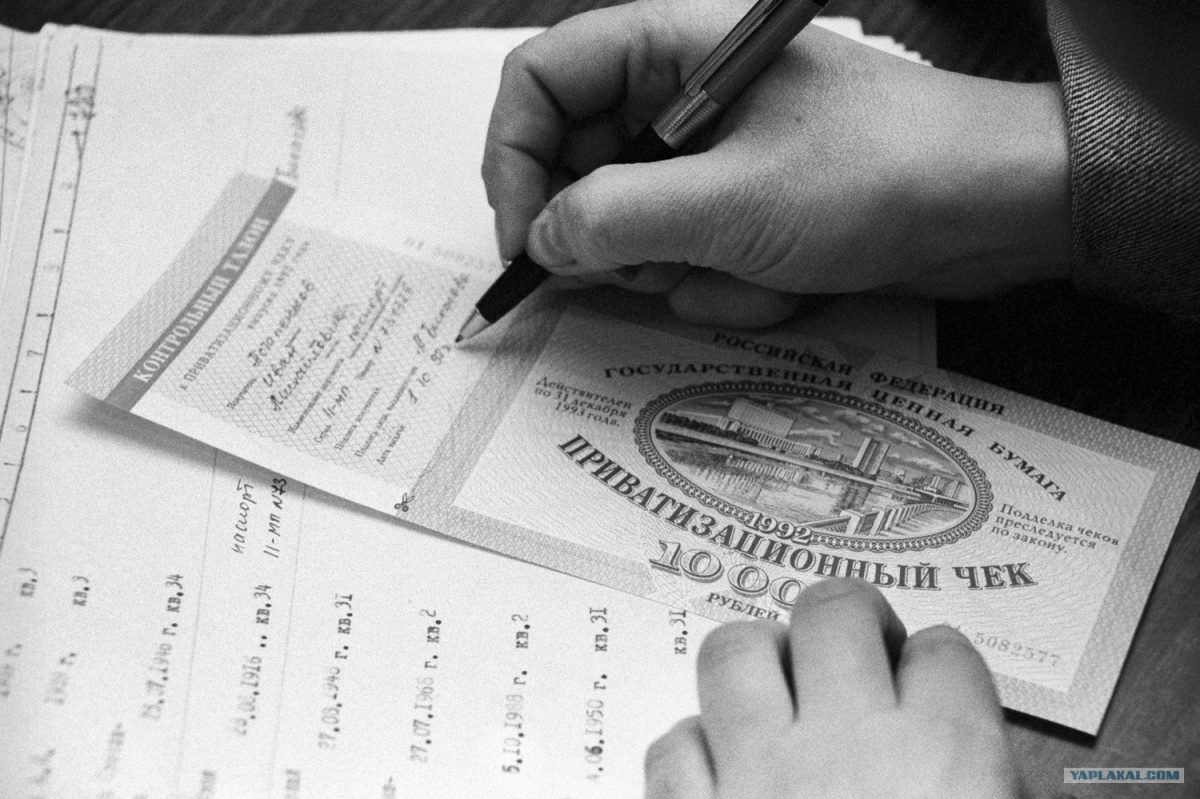 Современная - ТОЧЕЧНАЯ ПРИВАТИЗАЦИЯ
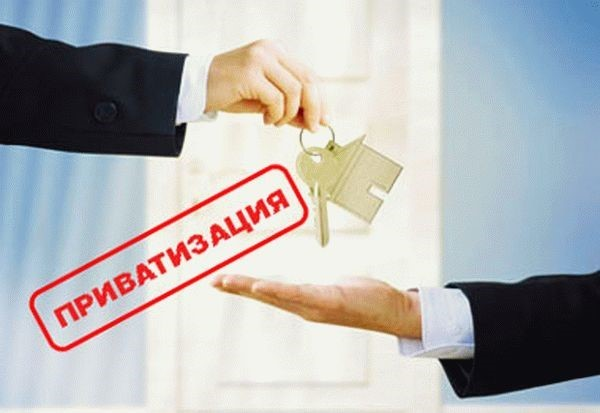 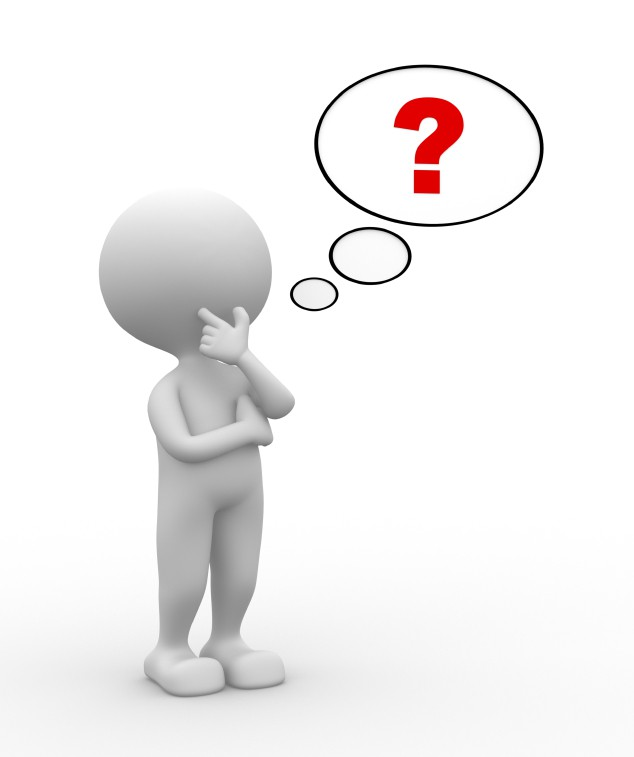 Актуальные проблемы 
современной приватизации
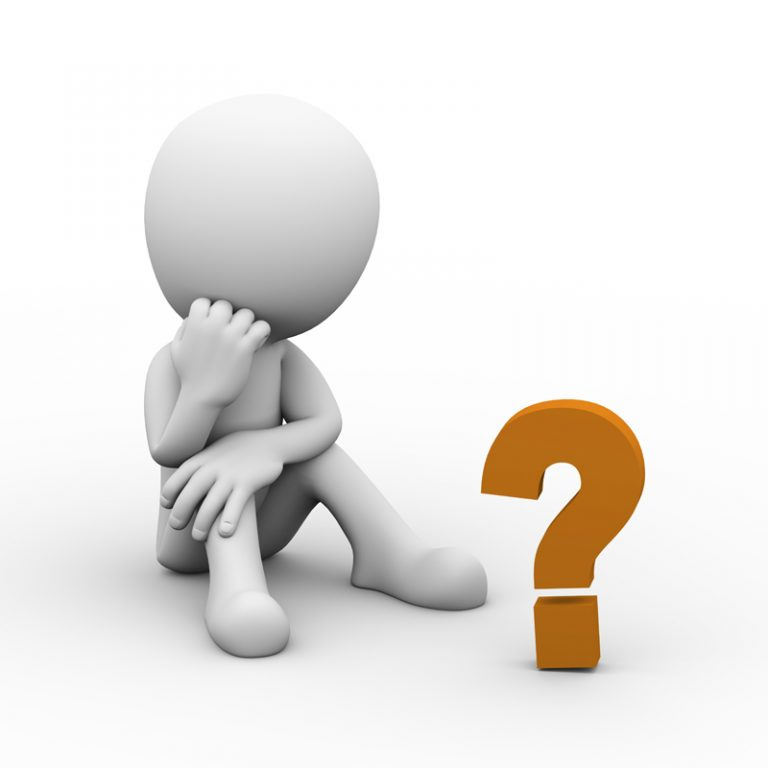 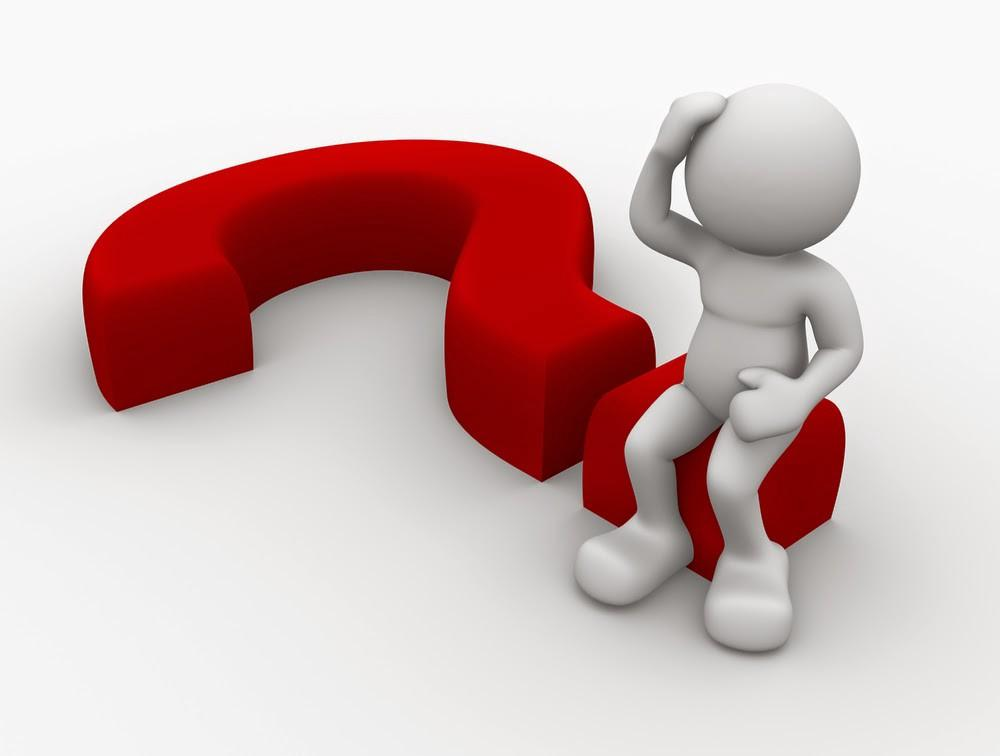 Отсутствие единой, утвержденной на федеральном уровне, методики формирования доходов от приватизации.
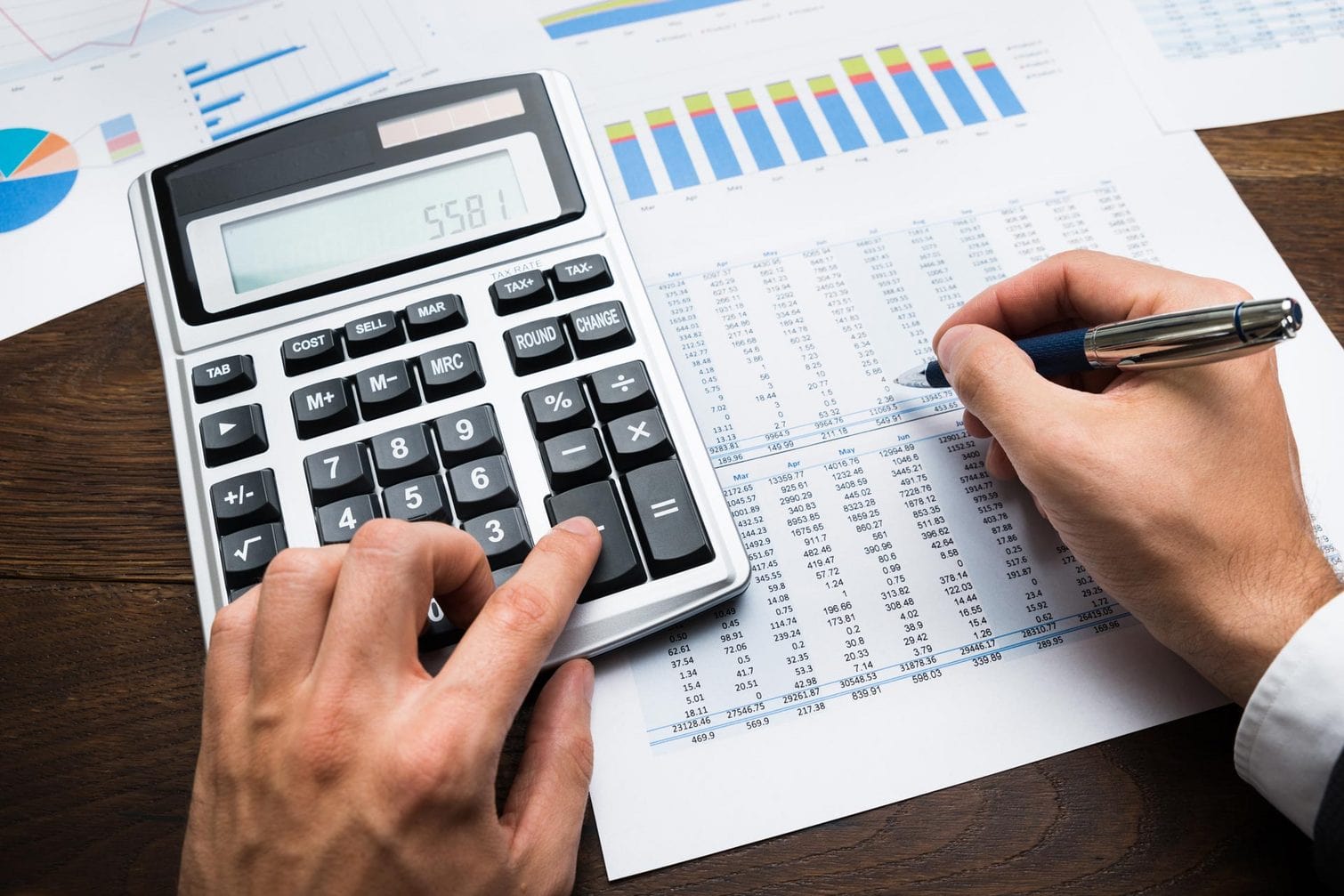 Коэффициенты реализации продаж определяются по формулам:
для первого года продаж:
К1 = Н1 / Нобщ.;
для второго года продаж:
К2 = Н2 / Нобщ.;
для третьего года продаж:
К3 = Н3 / Нобщ., где
Н1 - количество объектов, проданных в первый год, после того как они были включены в прогнозный план приватизации;
Н2 - количество объектов, проданных во второй год, после того как они были включены в прогнозный план приватизации;
Н3 - количество объектов, проданных в третий год, после того как они были включены в прогнозный план приватизации;
Нобщ. - общее количество объектов, включенных в прогнозный план приватизации за 3 года, предшествующих году составления прогноза.
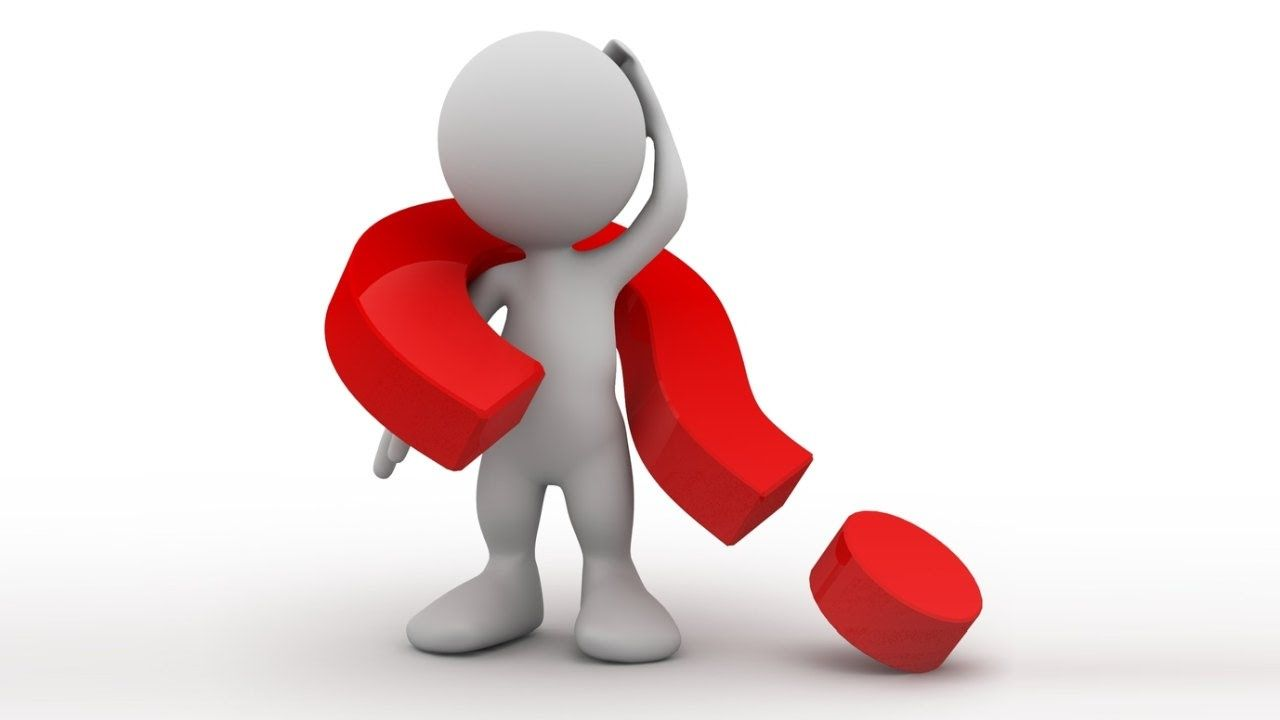 Отсутствие возможности предоставления рассрочки на оплату объектов, реализованных на торгах.
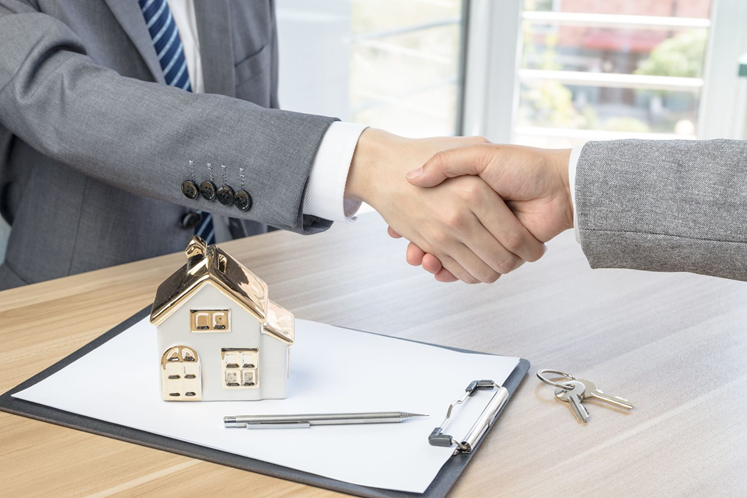 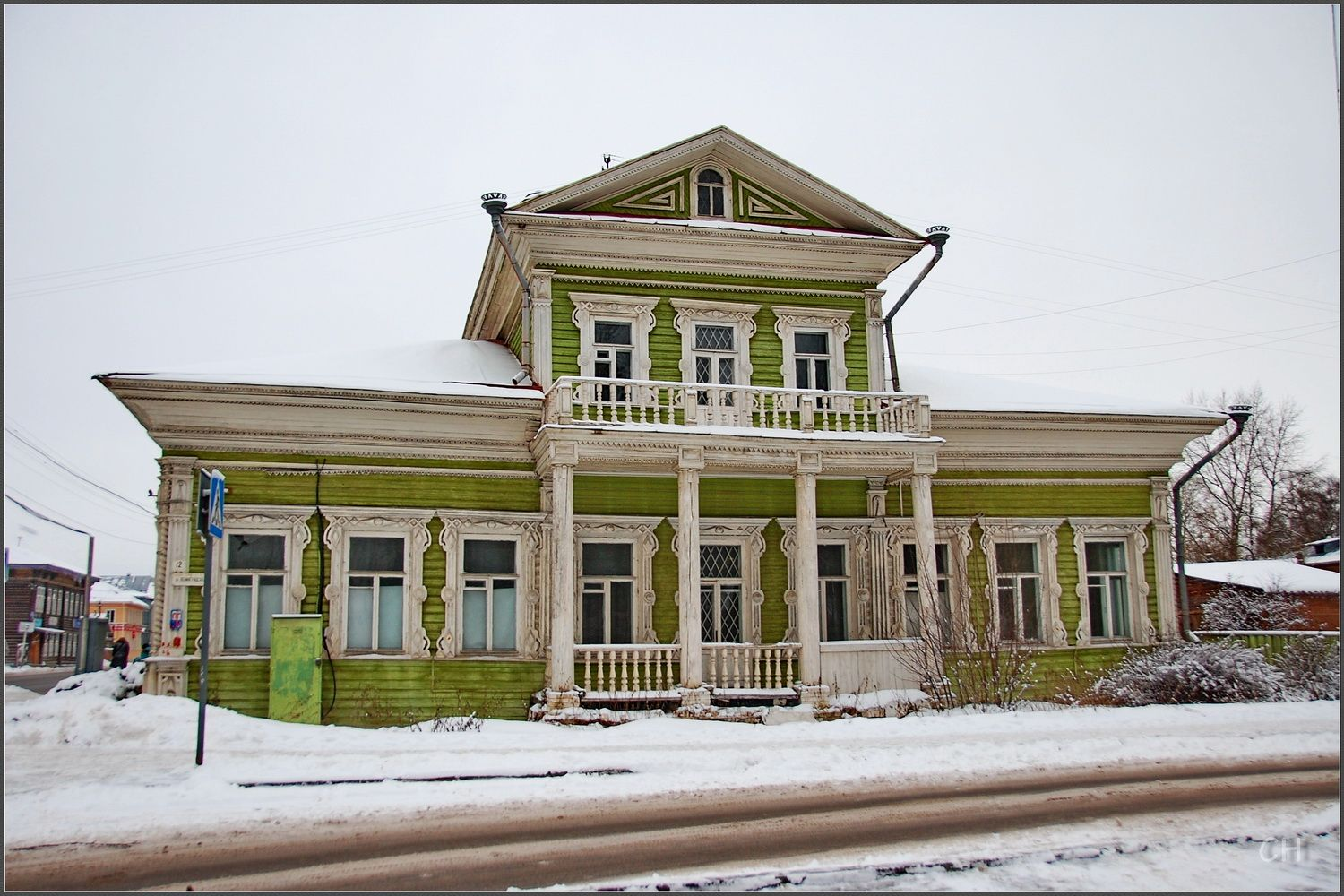 В законодательстве Российской Федерации существует несколько противоречивых норм, из-за которых возникают сложности с приватизацией объектов культурного наследия.
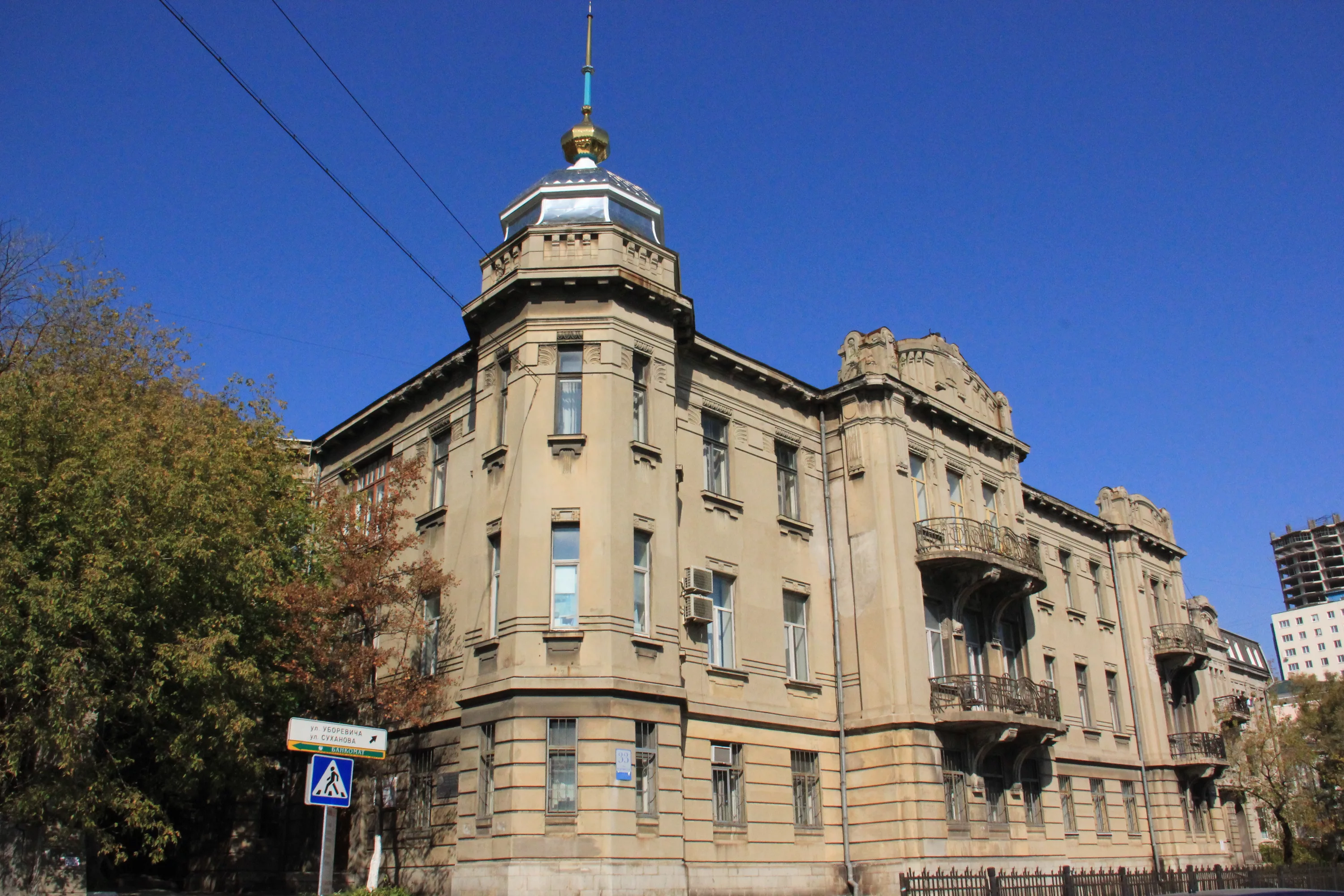 Законодательное закрепление возможности и механизмов приватизации путем продажи на разбор (строительные материалы) объектов недвижимого имущества, находящихся в неудовлетворительном (аварийном) состоянии.
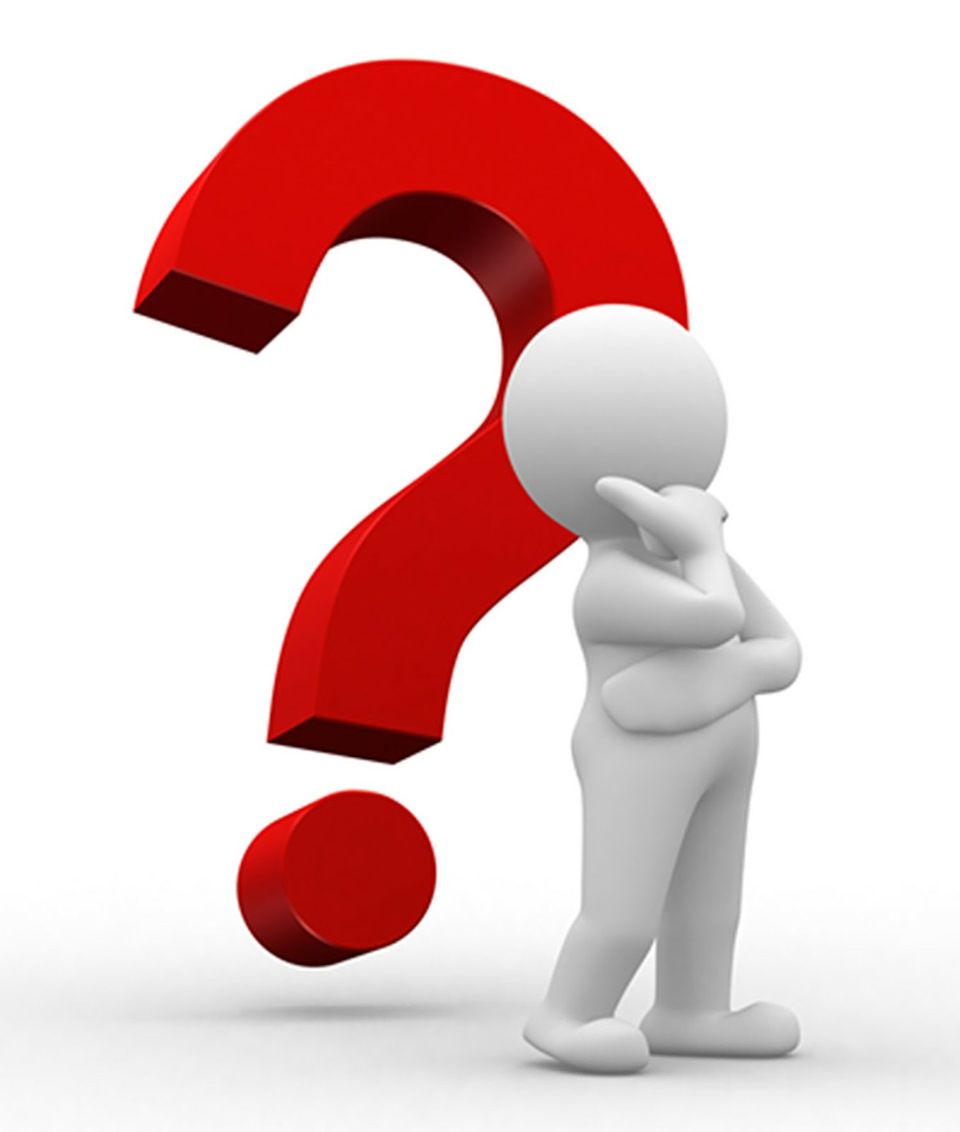 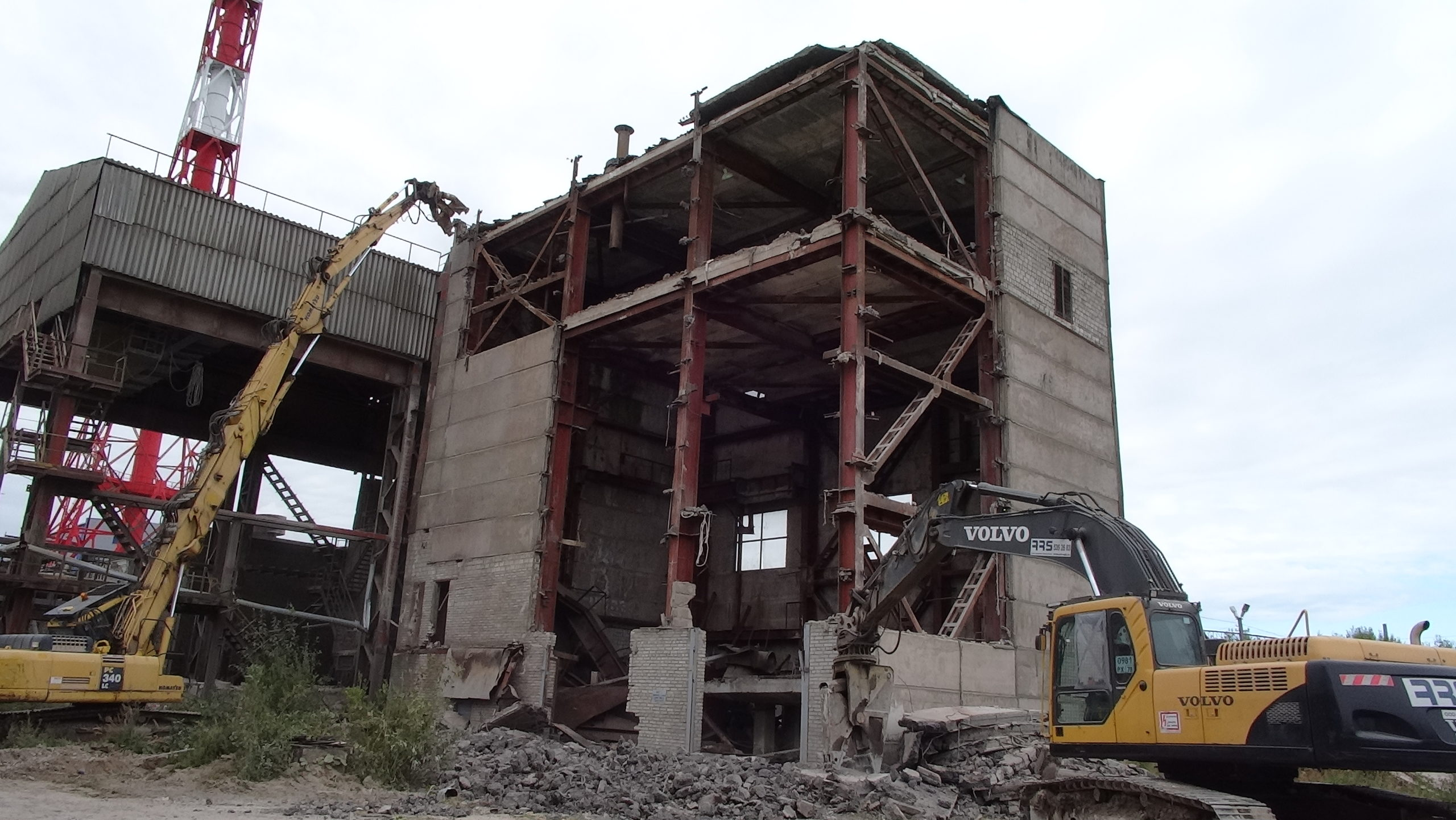 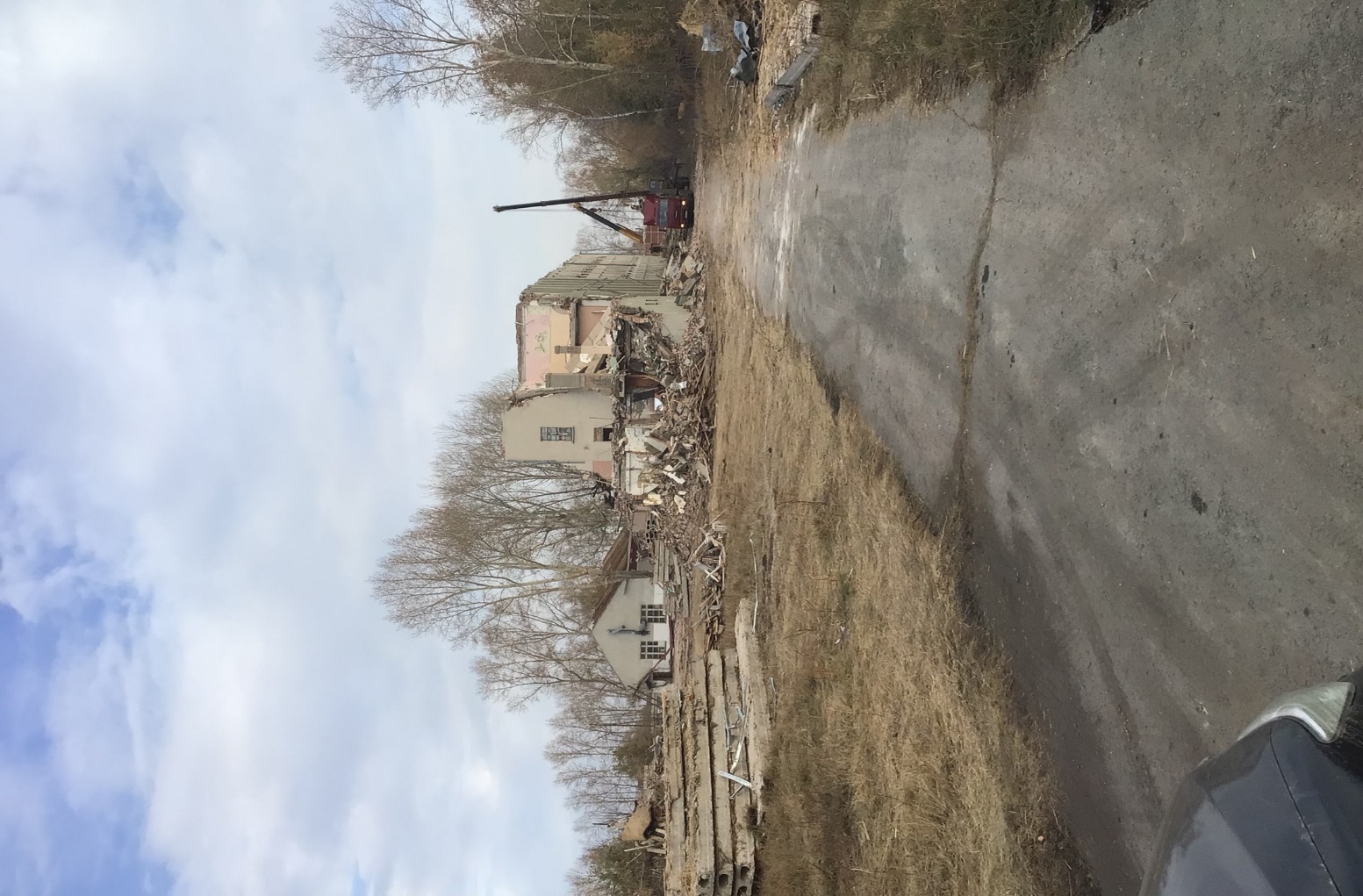 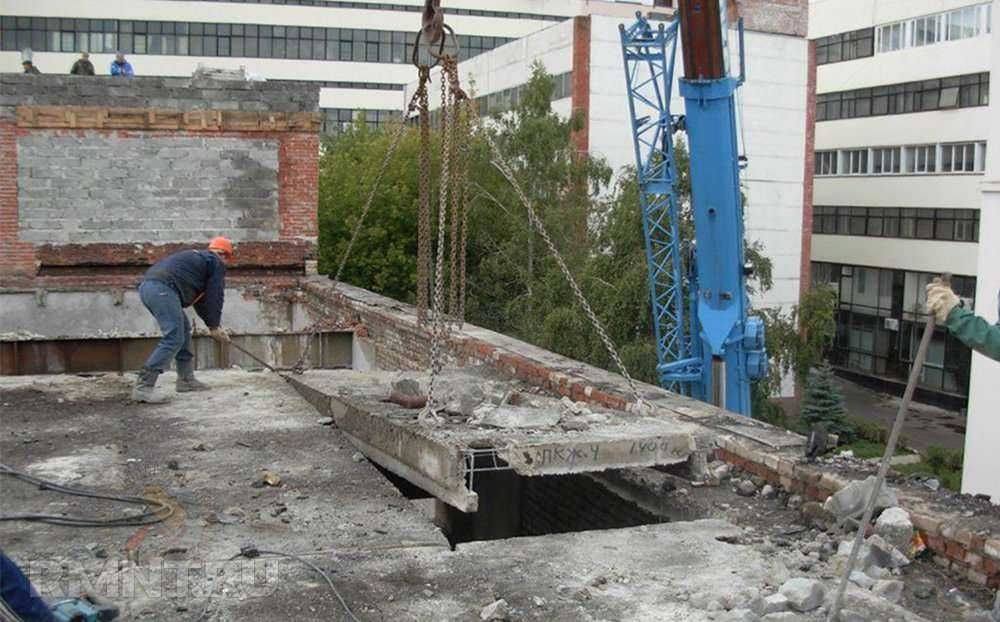 Законодательное закрепление механизма – «связанной сделкой мены, осуществленной посредством механизма приватизации».
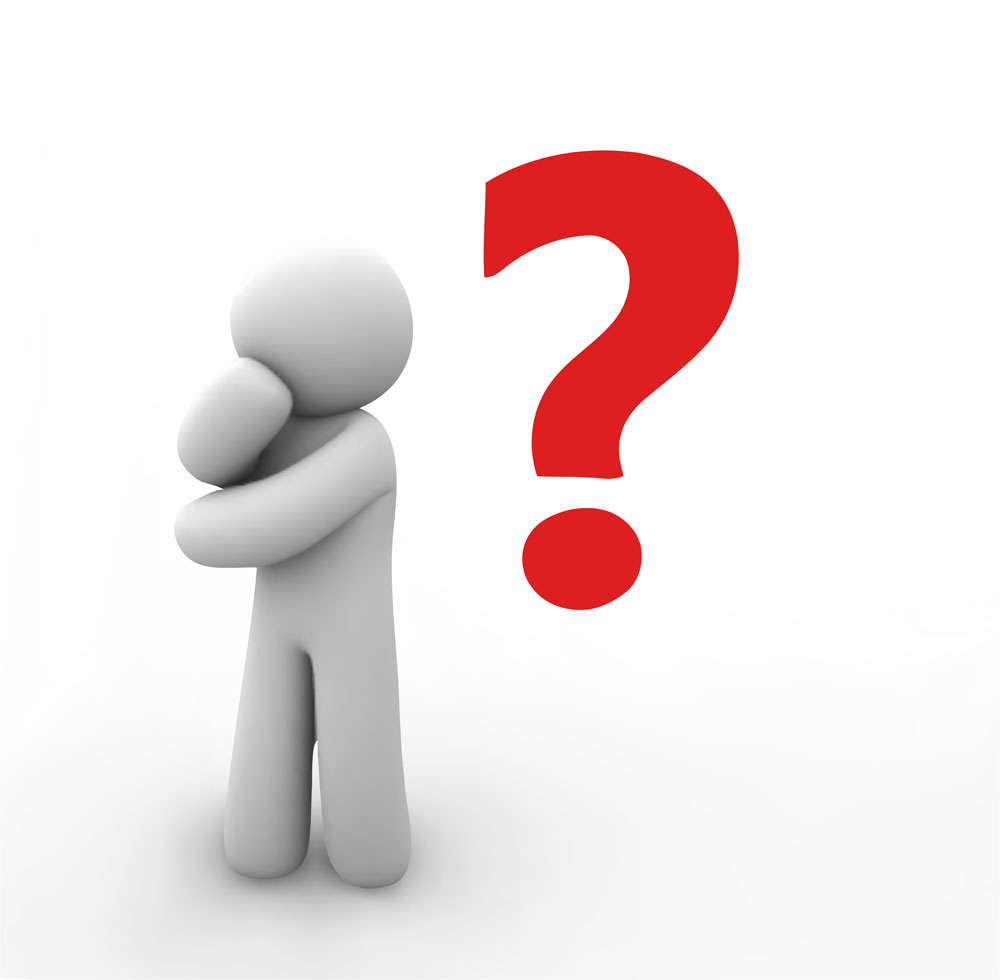 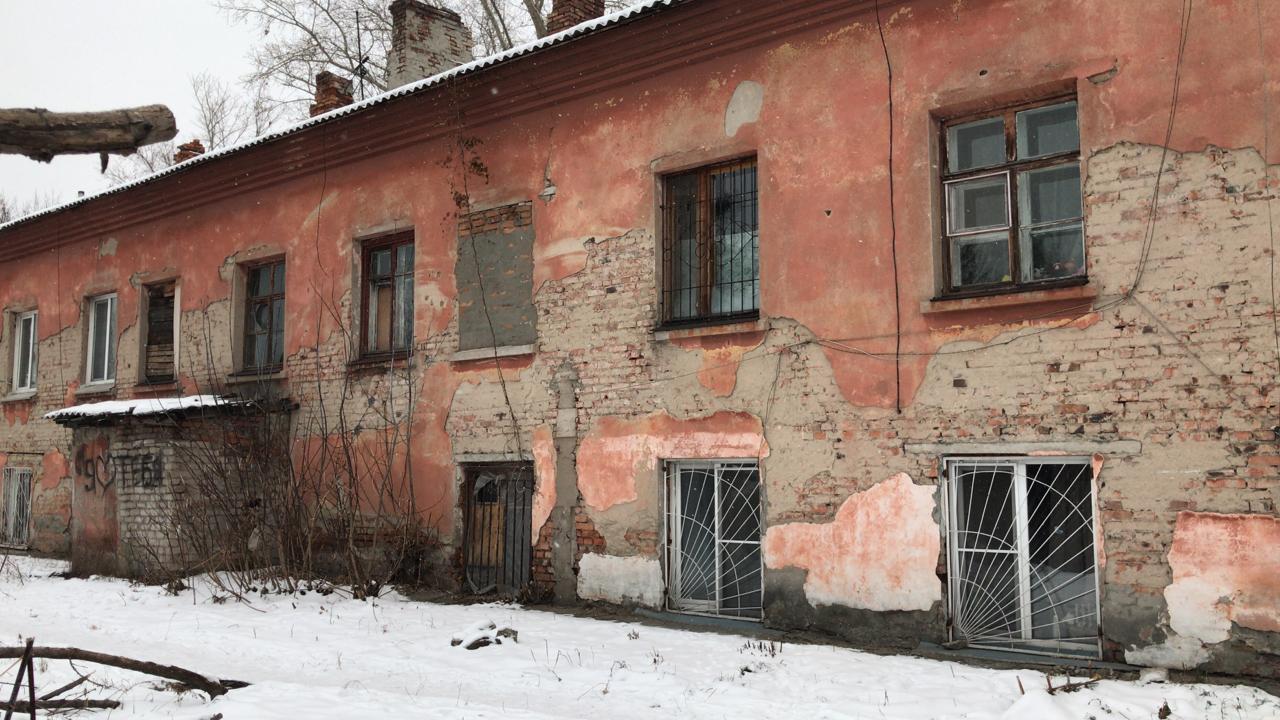 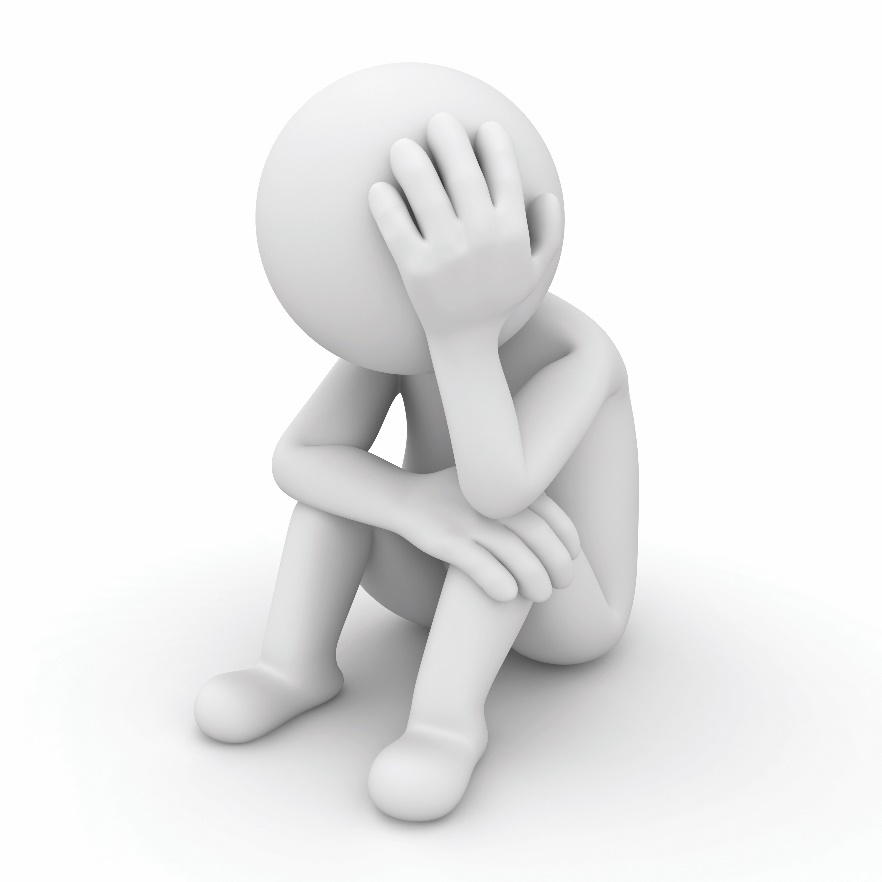 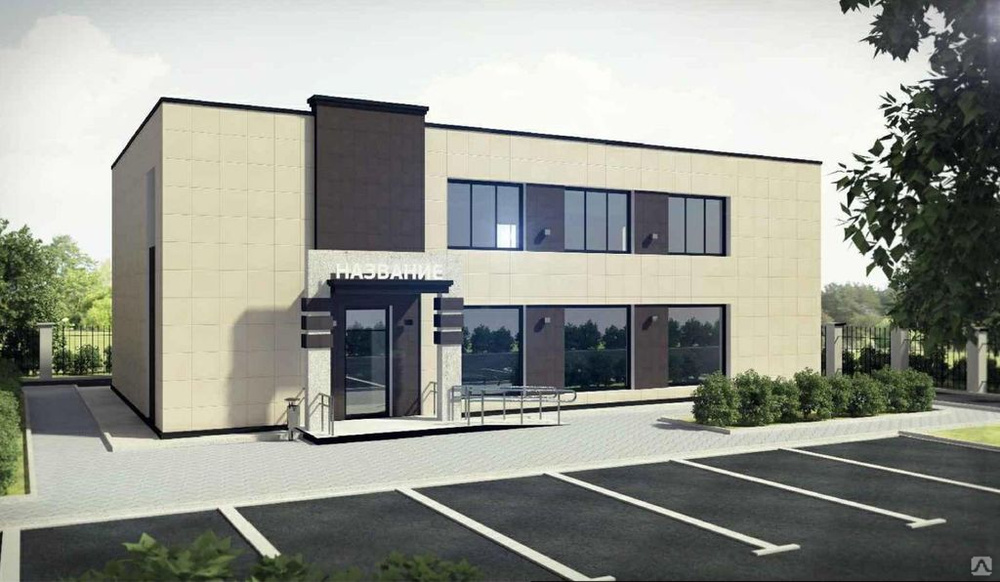 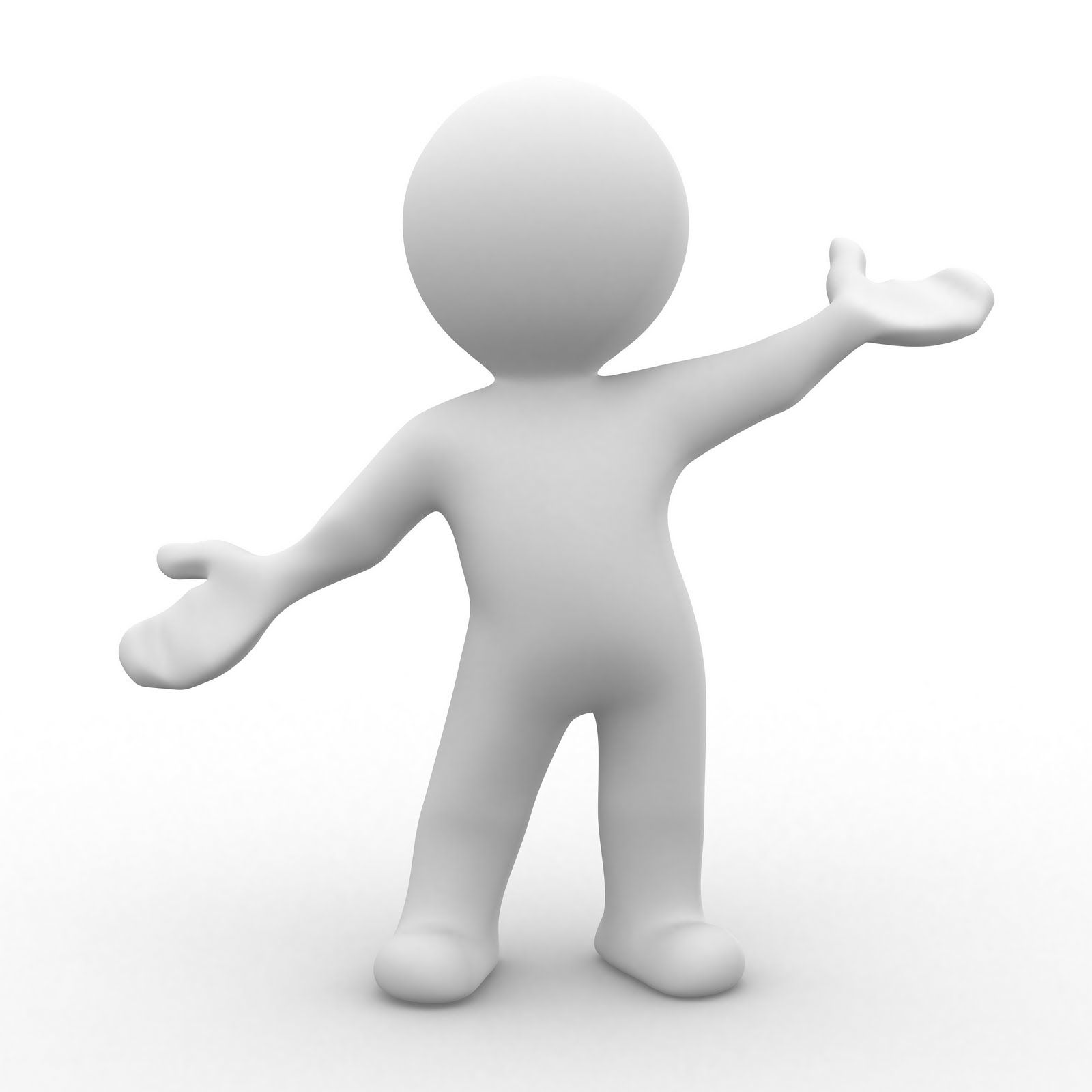 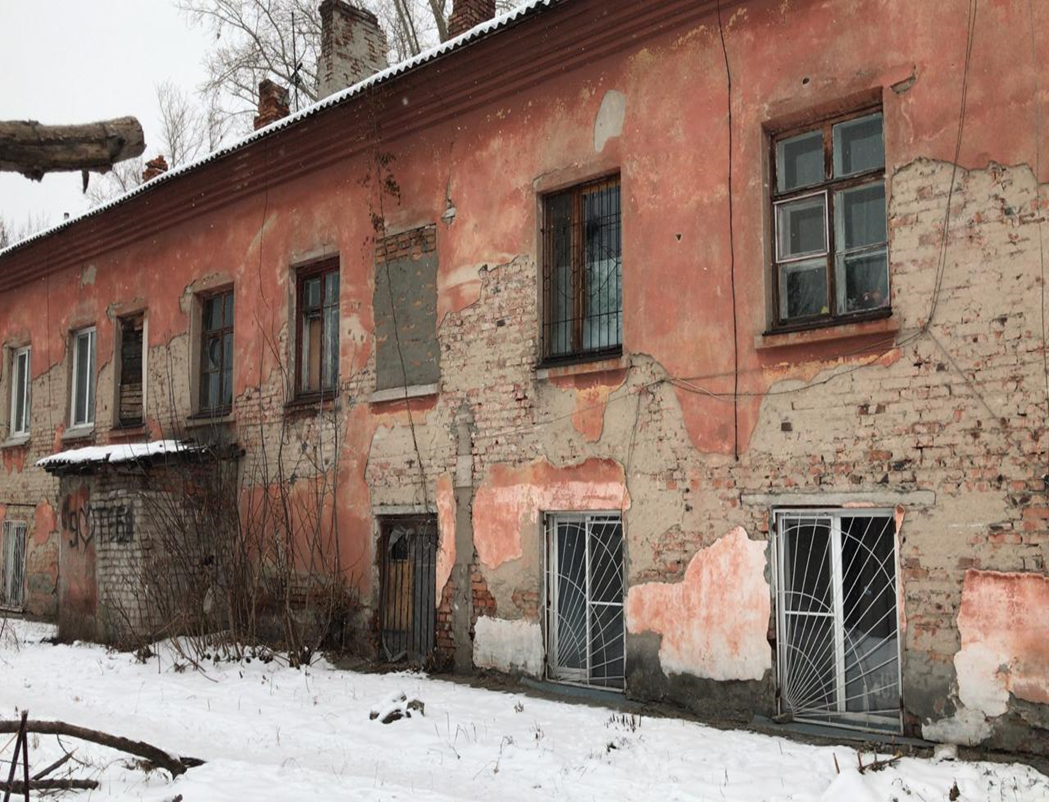 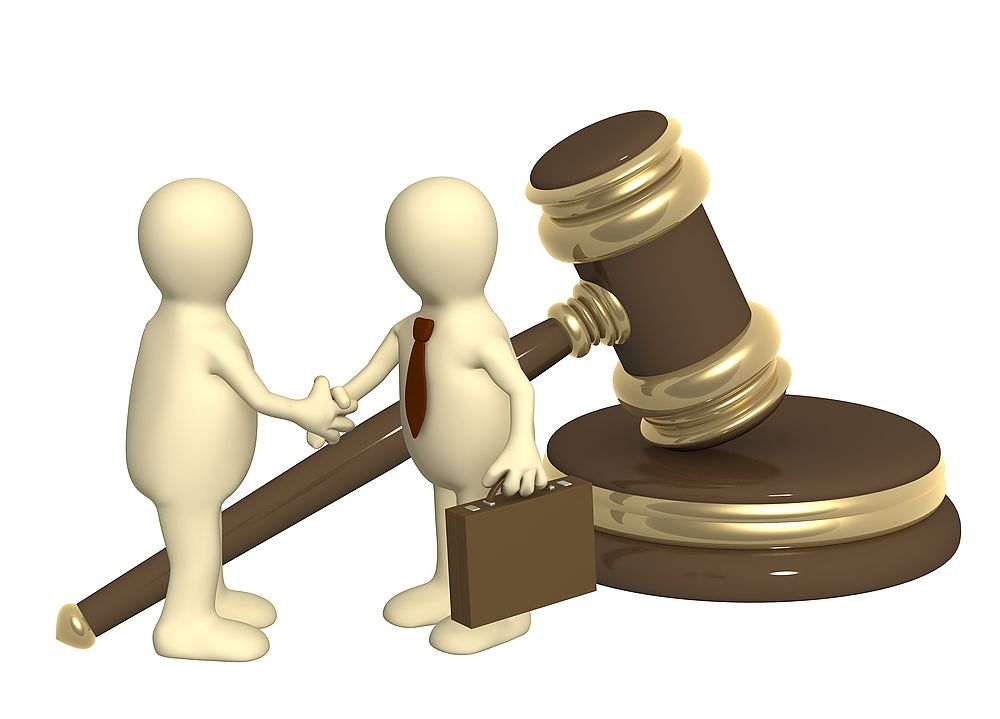 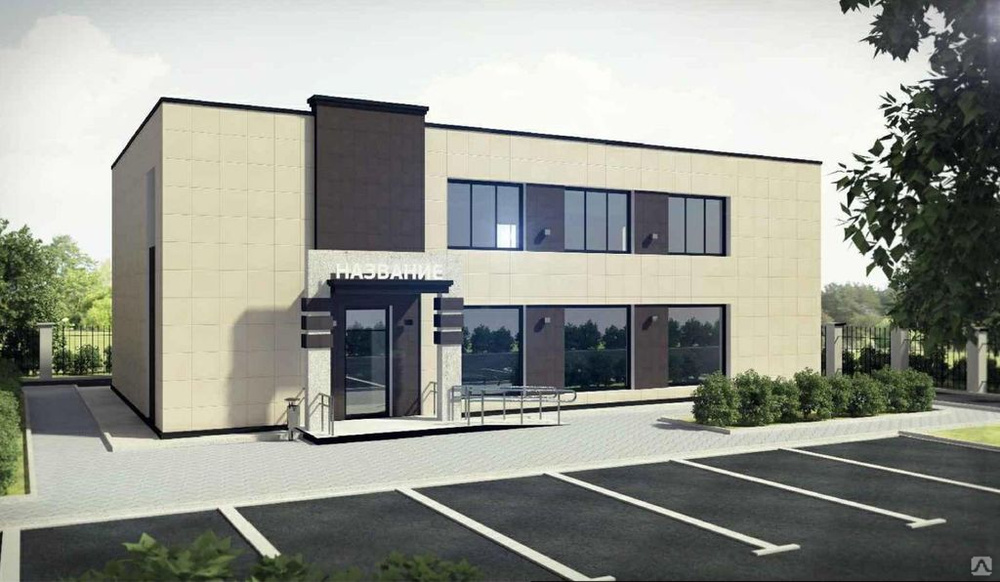 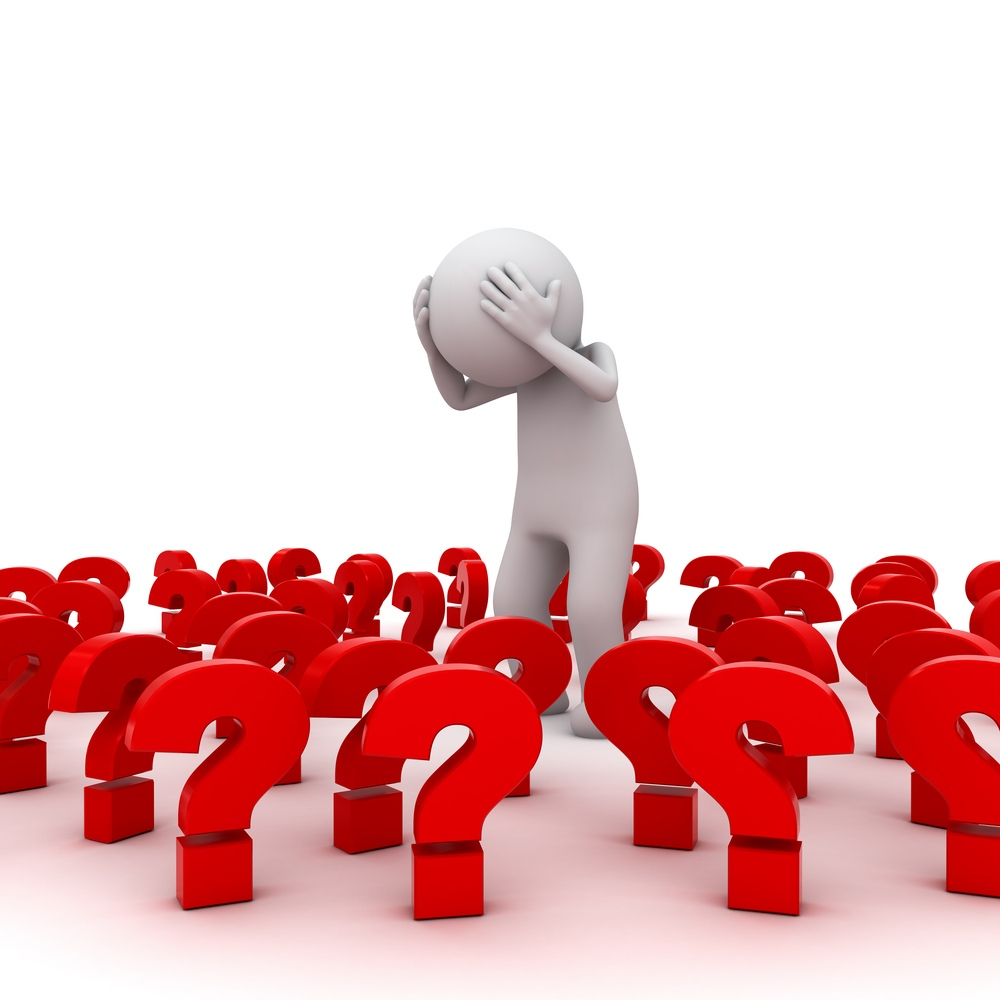 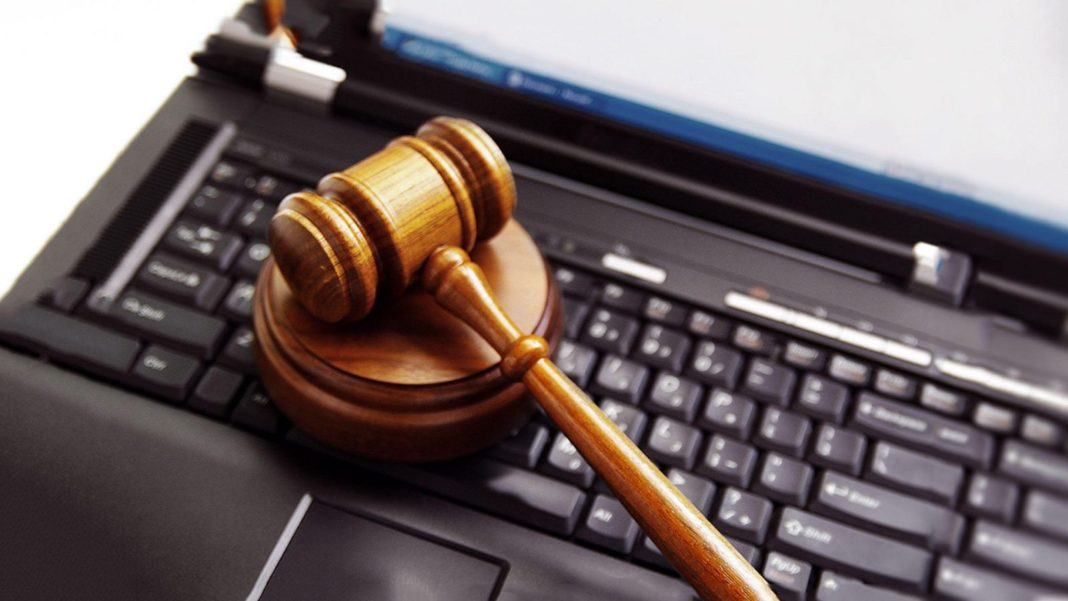 Безусловно это далеко не все существующие проблемы, возникающие при реализации прогнозных планов приватизации имущества, находящегося в государственной собственности субъектов Российской Федерации.
СПАСИБО ЗА ВНИМАНИЕ!